Schon gehört?
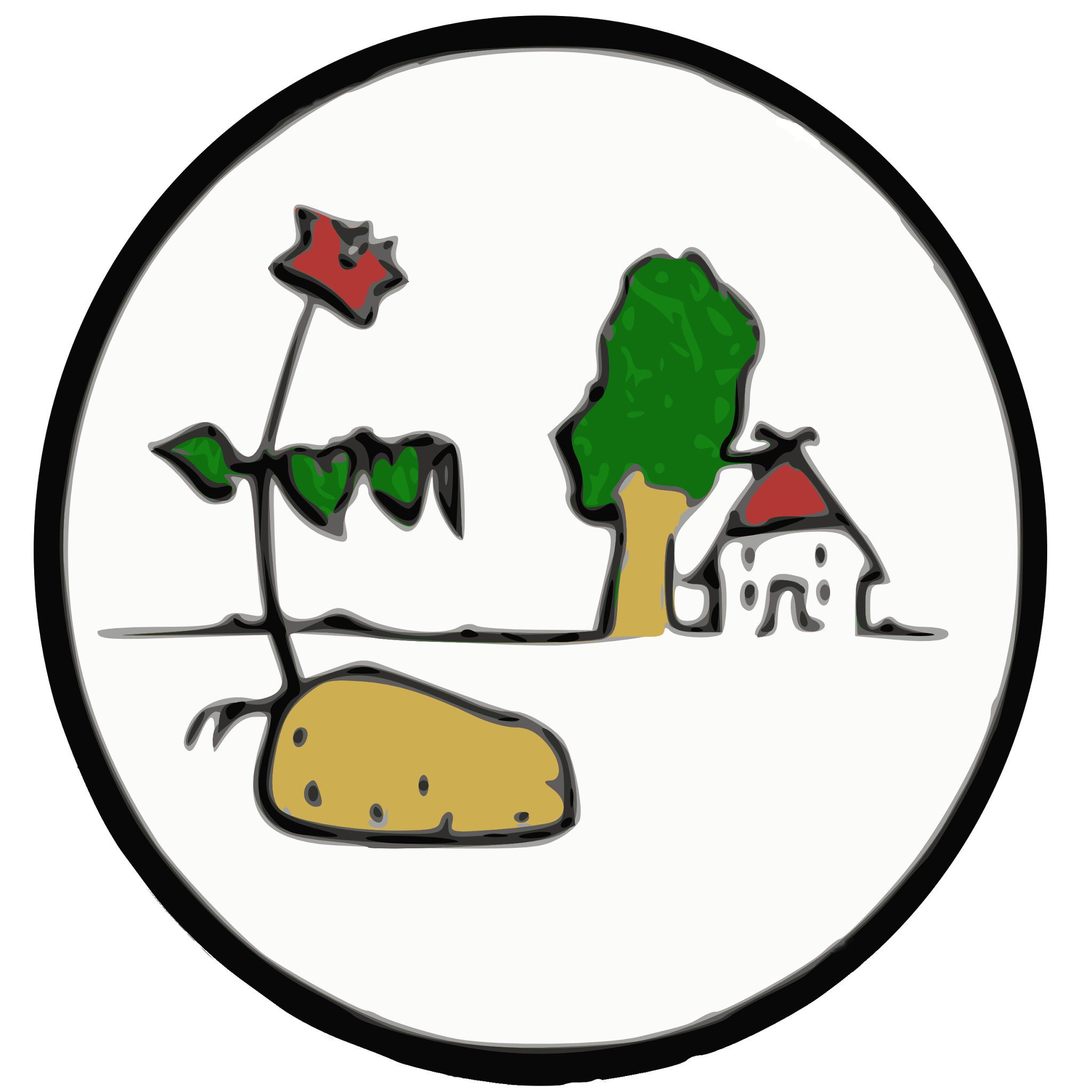 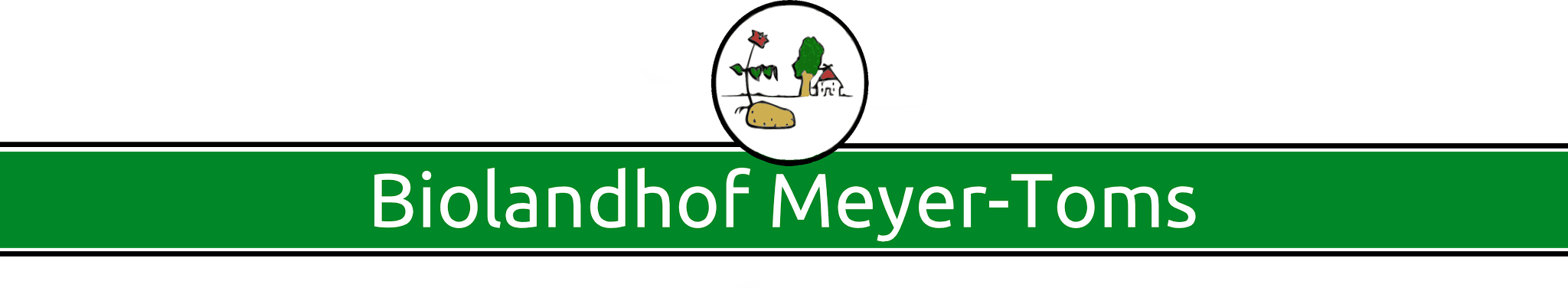 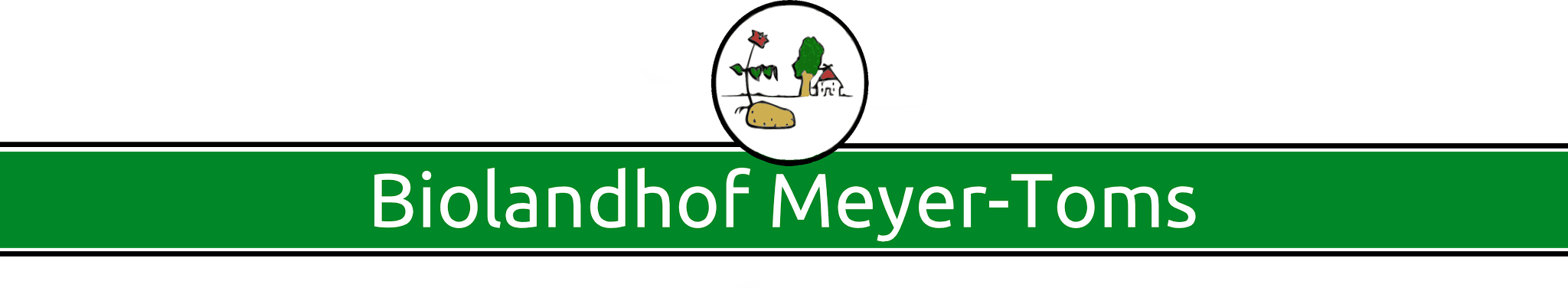 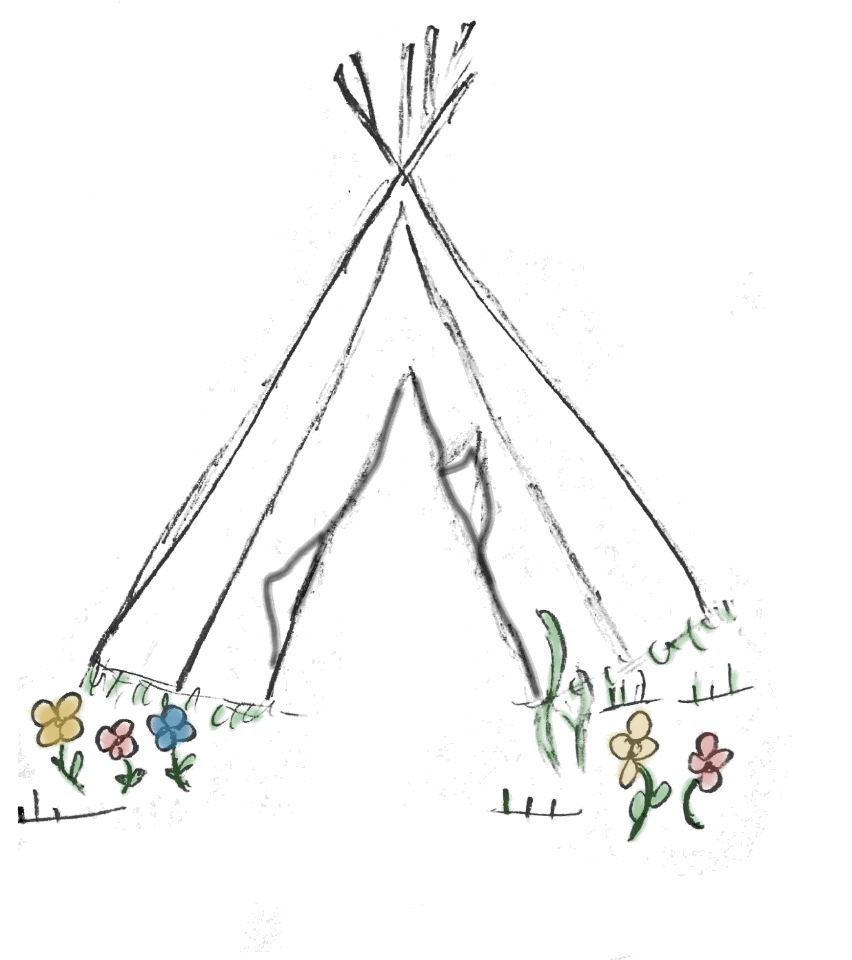 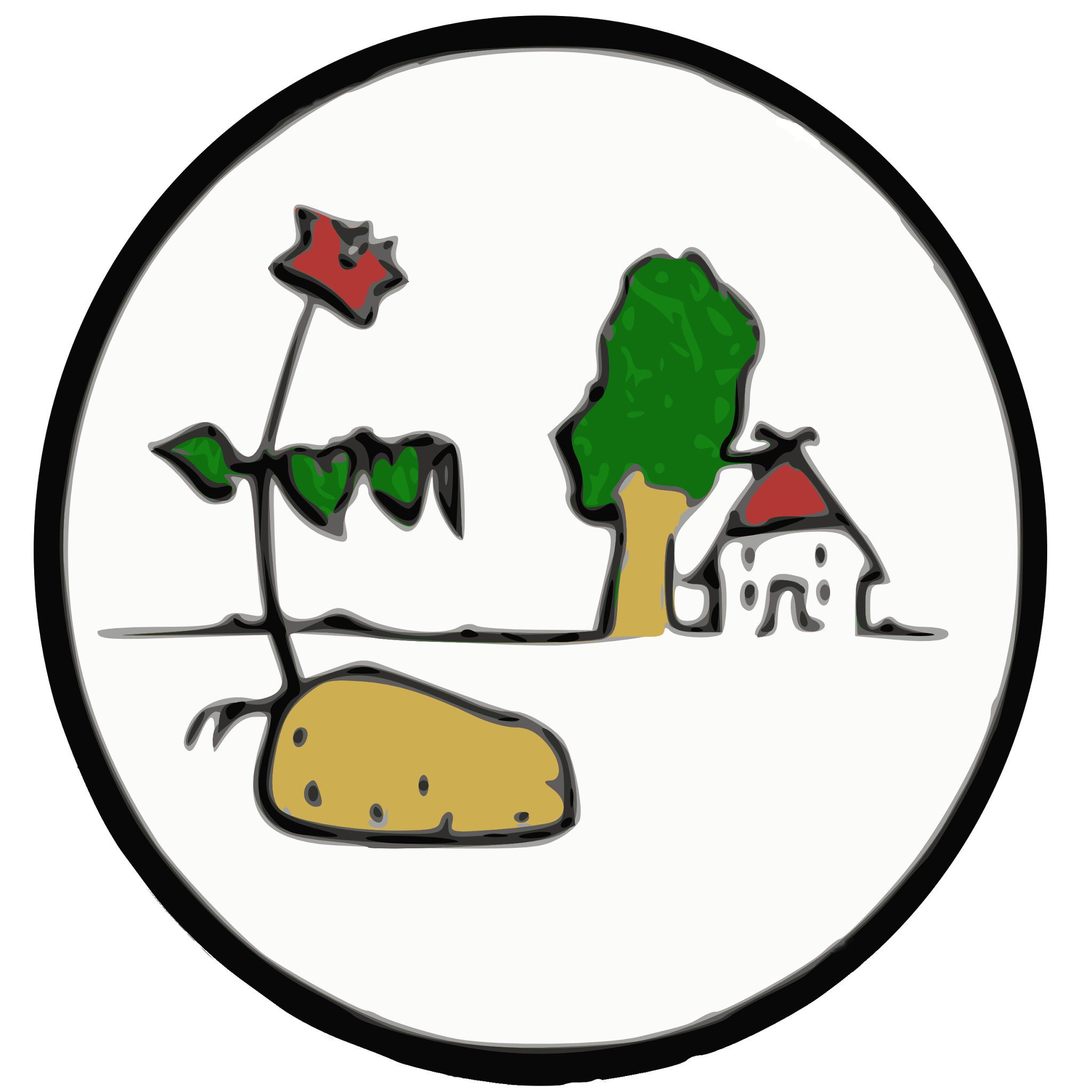 Am 11. Mai ist Mitmachtag
auf dem Biolandhof Meyer-Toms
11-18 Uhr
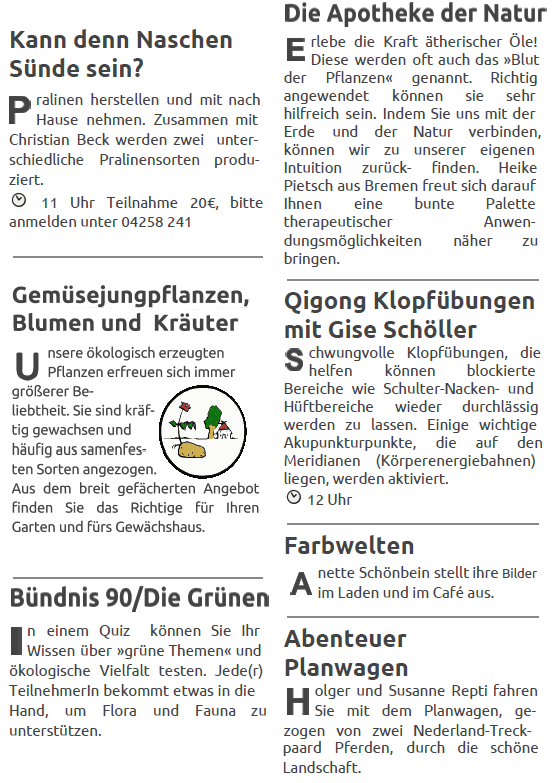 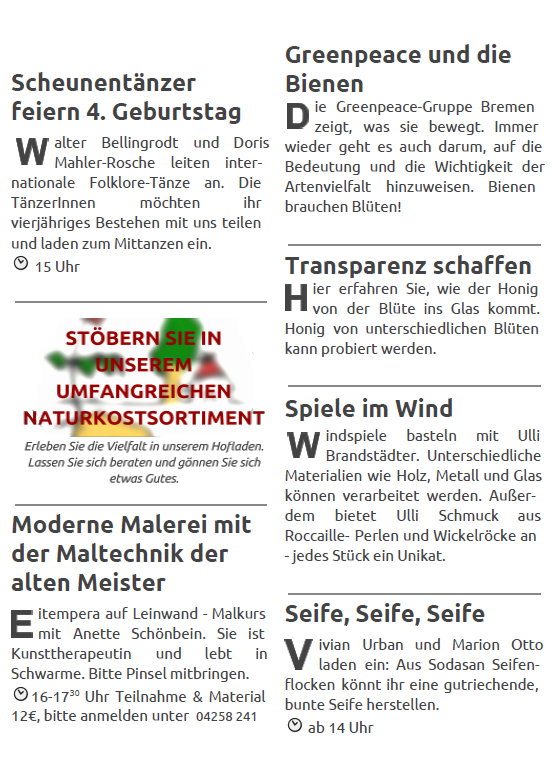 Nächste Seite
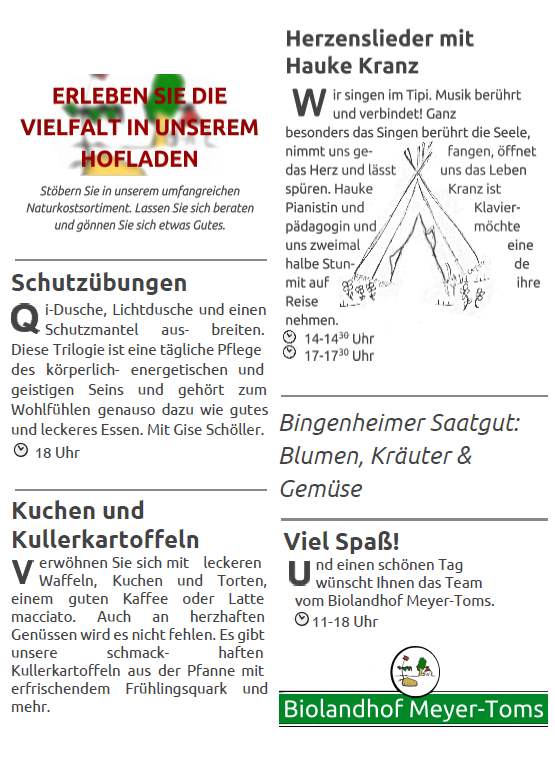 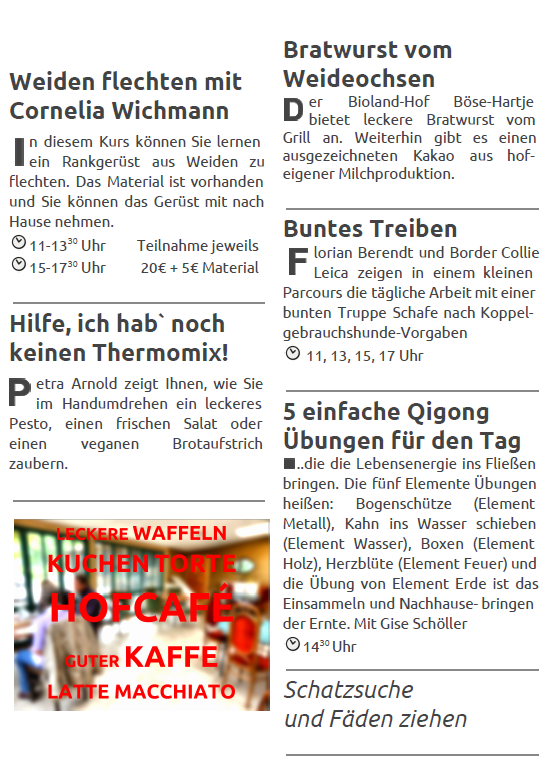 Nächste Seite
Viel Spaß!
 Und einen schönen Tag
wünscht Ihnen das Team
vom
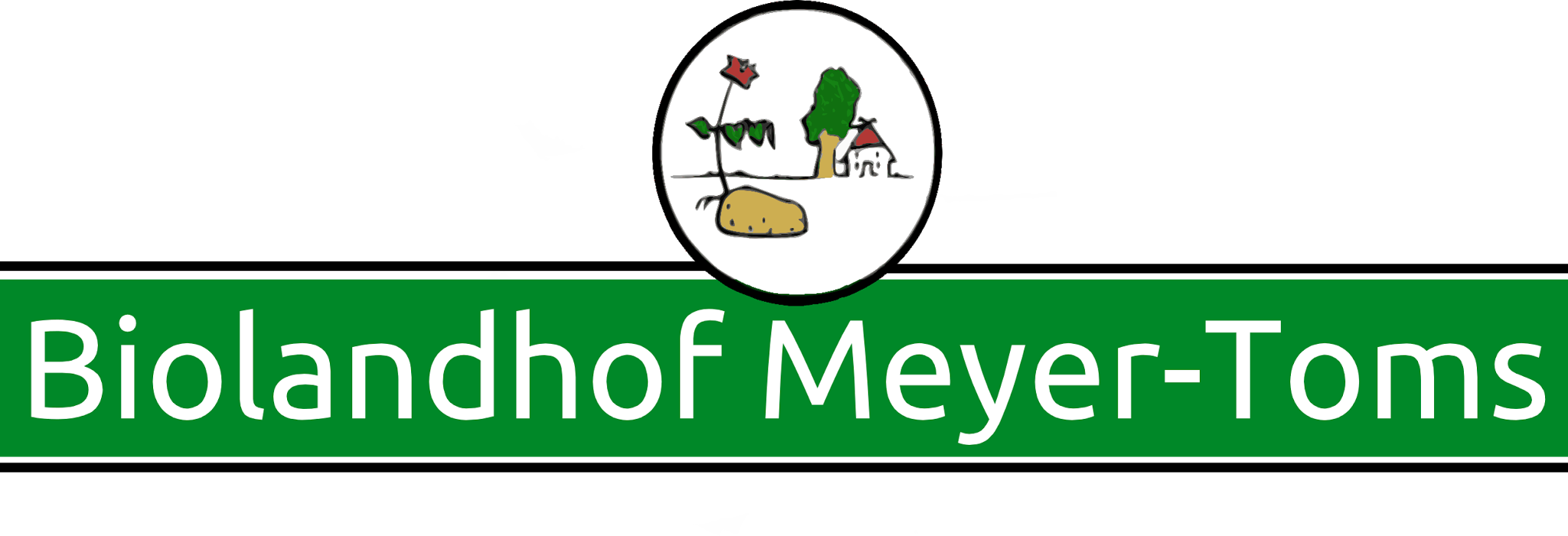